VHSL Transgender Policy
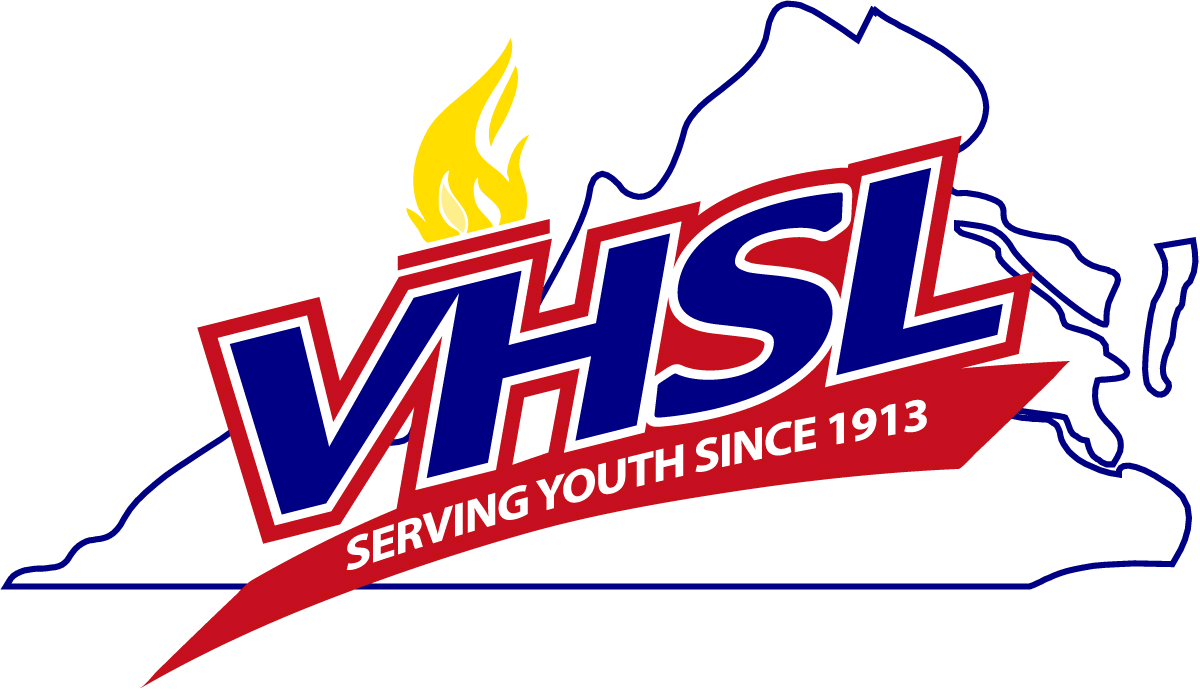 VHSL Transgender Policy
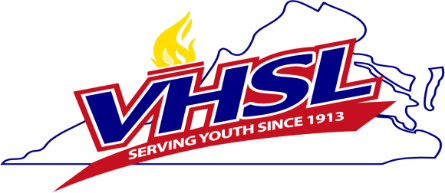 This is an eligibility case

Education

Consistency

Criteria

Process
VHSL Transgender Policy
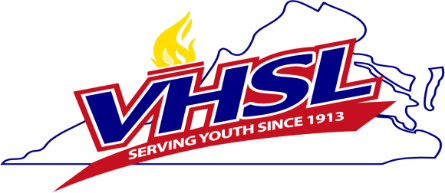 Often Difficult Situations to Understand
Depression
Concussion
Hazing
Substance Abuse
VHSL Transgender Policy
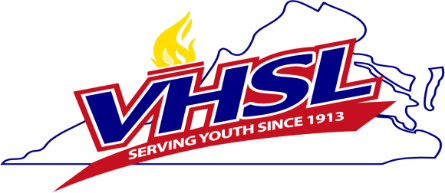 Education

Staff
Administrators
Clientele
VHSL Transgender Policy
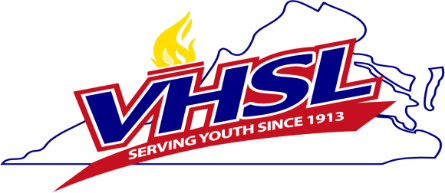 Educational Process for League Staff
Criteria/Process 
- Establish draft criteria
- Review the balance: This criteria vs. other appeal criteria
- Solicit input on adjustments to criteria
- Establish final criteria
VHSL Transgender Policy
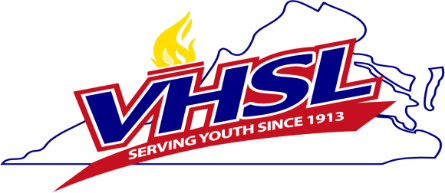 Original Policy for Consideration
Virginia’s original legislation was discriminatory relative to other rule criteria:
- Required steps impossible to meet, AND
- In most cases medically ill-advised.
VHSL Transgender Policy
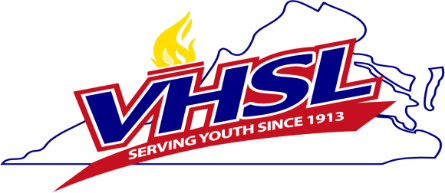 The original policy would be akin to:
 Limiting or automatically denying scholarship appeals (take five pass five) based on IQ?
OR
Denying a semester or age appeal to a student who had no ability to take or pass courses upon first entry into the U.S. due specifically to ESL?
VHSL Transgender Policy
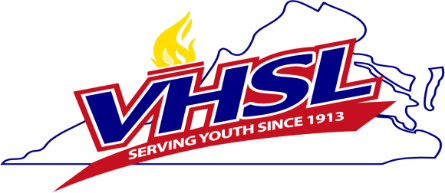 After review of the first draft

The transgender policy was assessed versus other appeal criteria (transfer, age, semester and scholarship) and, in comparison, was determined to be far more difficult to meet a standard for waiver
VHSL Transgender Policy
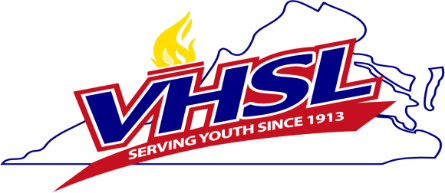 Soliciting all potential players in a review process
- Consulted VHSL legal counsel 
- Consulted VHSL Sports Medicine and Advisory Committee (SMAC)
- Solicited groups/individuals with experience in this eligibility area – specifically Helen Carroll (National Center for Lesbian Rights - NCLR)
VHSL Transgender Policy
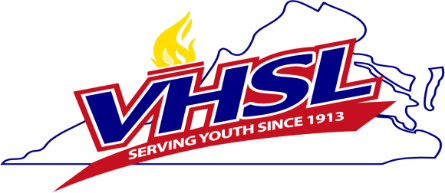 Final legislation item for approval included: 

Advantage/disadvantage determination (consistent with our Age Rule criteria)

Medical evidence (consistent with our Scholarship and Semester Rule criteria)
VHSL Transgender Policy
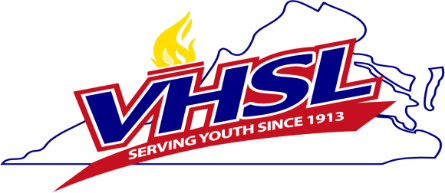 ALL VHSL Waiver Criteria Documents

Include:
When a waiver WILL be considered
as well as,
When a waiver should not be considered
VHSL Transgender Policy
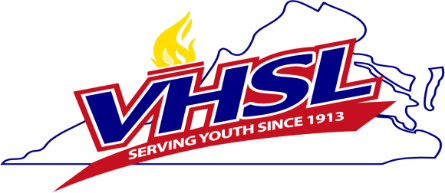 VHSL Specific Transgender Criteria Waiver Will be considered

Sex reassignment before puberty

OR
VHSL Transgender Policy
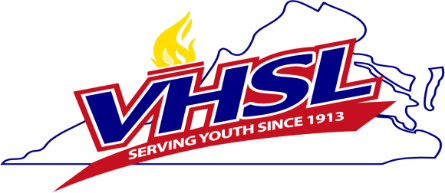 Verified by appropriate medical documentation as having consistent identity different than birth certificate or school registration records
OR
Where hormonal therapy appropriate for the assigned sex has been administered in a verifiable manner and for a sufficient length of time to minimize gender-related advantages
VHSL Transgender Policy
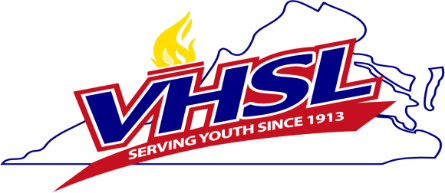 Waiver not considered:

If the student competed in a VHSL activity in one gender and subsequently requests a waiver to compete in the other gender without sufficient documentation to show compliance within the timeframe between activities. Example – Fall – Girl based on birth certificate playing boys volleyball and Winter – requesting to participate on the girls basketball team
VHSL Transgender Policy
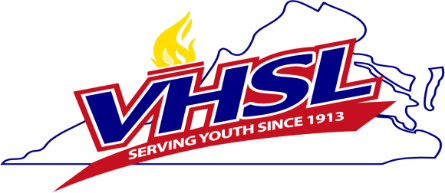 Waiver will not be considered:
For loss of eligibility, as a result of reassignment preventing the student from exercising an opportunity to participate – Student missed a season in the desired gender program because they were still meeting criteria of the process.  This is a significant waiver denial criteria as eligibility in the original gender sport had not been lost.
VHSL Transgender Policy
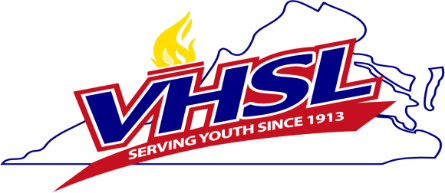 Waiver will not be considered:
- For situations in which the appellant and/or parent/guardian make/made a decision which results in participation in the inappropriate identifying gender.  This  has, can, will occur.  Examples - Parents refusing to sign off on a different child gender desire which leads to participation in a gender based program that is NOT the true choice of the child; non binary option choices; OR chasing a championship
VHSL Transgender Policy
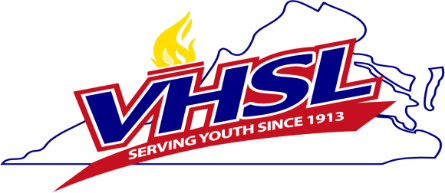 Waiver will not be considered:

If it is determined that the gender identity is for the purpose of gaining an unfair advantage in competitive athletics.  
This will almost always involve a specific gender change
VHSL Transgender Policy
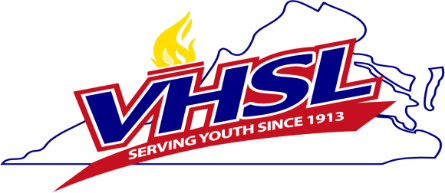 Implementation of the Rule and Criteria

All VHSL eligibility is appealable
VHSL Transgender Policy
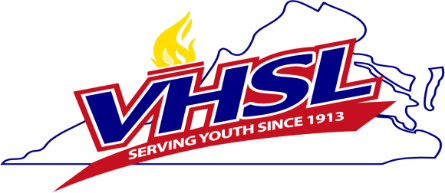 Implementation of the VHSL Eligibility Process

- School
- School’s VHSL District Committee
- Executive Director/Their Designee
- Executive Committee Appeal
- Independent Hearing Officer
VHSL Transgender Policy
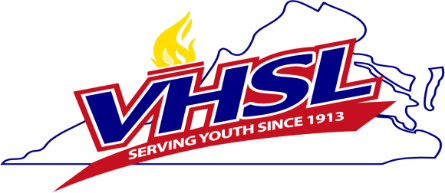 School – Collects waiver request form and all information necessary or provided by appellant.  The school can additionally provide input of support OR, if they believe the documentation is incomplete and/or contains false or misleading information.  This is consistent with all other eligibility codes. 

VHSL District Committee – Conducts hearing based on evidence relative to criteria and provides a recommendation to the League office.
VHSL Transgender Policy
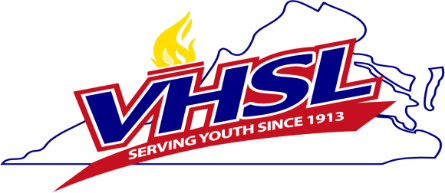 Executive Director/Designee – Reviews case and recommendation versus handbook and transgender regulations and provides a decision on behalf of the League

Subset of Executive Committee – If a waiver is recommended for denial or denied the appellant can request an appeal to this committee which will further review the case versus criteria, handbook regulations and more latitude relative to any undue hardship
VHSL Transgender Policy
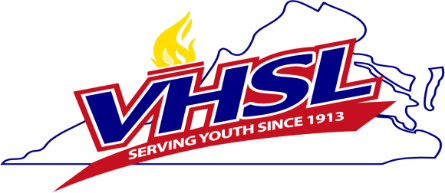 Issues to be alert for with the Executive Committee Appeal Panel

Impartiality concerns – In no appeal process is a committee member of the same school division, district, region or classification eligible to sit on the panel

-
VHSL Transgender Policy
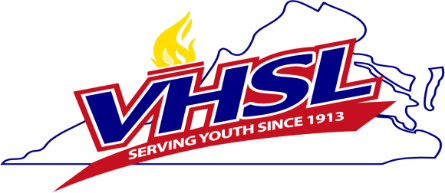 Issues to be alert for with the Executive Committee Appeal Panel

- Uncomfortable with the subject of the appeal or other belief that their decision making ability would be compromised
VHSL Transgender Policy
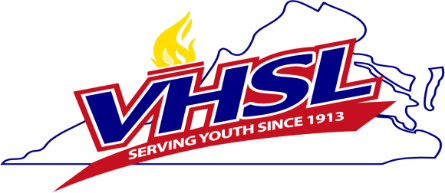 If the appellant is denied at the Executive Committee level
IHO – Independent Hearing Officer – Last level of VHSL appeal . Case is heard before a school attorney versed in school law who cannot have any affiliation with the school division or appellant in the case 
Only state in the country that offers such an appeal layer
VHSL Transgender Policy
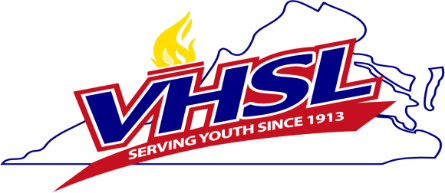 The IHO level does involve a shared cost between appellant and the League.  Each side commits $600 to the process prior to the proceeding.
To maintain neutrality of the case it is conducted at the law offices of the attorney or through a video based format.
For purposes of making sure we hear all the evidence and give the appellant full involvement the Executive Committee and IHO level require the presence of someone on the behalf of the appellant
VHSL Transgender Policy
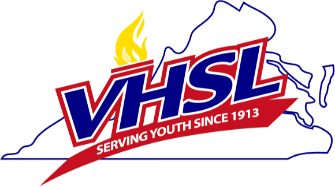 To date, NO challenges past our Executive Committee level of appeal

That would not be true relative to any other eligibility rule code
VHSL Transgender Policy
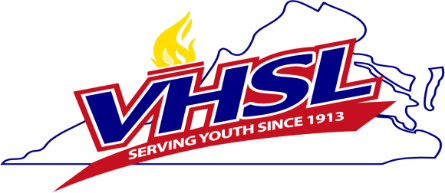 Since the 2014-15 School Year

- 22 (8 male to female and 14 female to male) cases have gone through our appeal process.
-  3 denials (2 male transitioning to female and 1 female transitioning to male)
- Multiple other situations in which parents and schools have inquired about the process, especially relating to middle school students
VHSL Transgender Policy
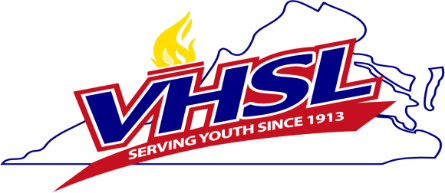 There are several cases currently in process and we anticipate the volume of requests to increase

Issues Beyond the Eligibility Process Itself include:
VHSL Transgender Policy
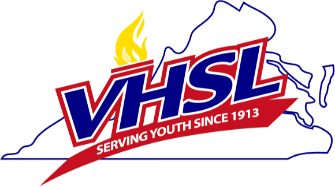 Significantly more controversy about appropriate uniforms, weigh-in procedure etc., than the process itself
Child who is transitioning to participate in a multi gender sport as a new gender participant without going through the VHSL waiver process
Parents who are hoping for a different outcome or a change in “choice of expression” by their child
VHSL Transgender Policy
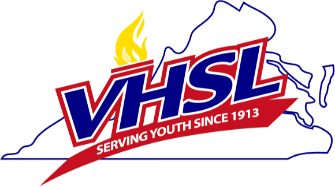 Parents concerned about their information being public knowledge
Athletic Administrators who panic over day to day game process

CUC will be the key to get through these situations that are uncomfortable for all involved
VHSL Transgender Policy
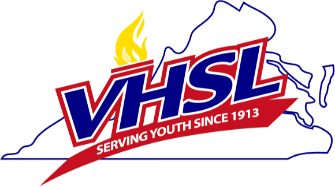 Caring – If you believe your staff and you may be  uncomfortable with the topic, how must that individual feel as they deal with their unique feelings on a daily basis as well as an unfamiliar process
Understanding – It’s a tough subject let’s try not to treat it any differently than we treat similar subjects within the same scope of our work i.e. depression, anxiety, concussion.
Communication – If we have something unique an opponent/school/school system is going to encounter give them a heads-up
VHSL Transgender Policy
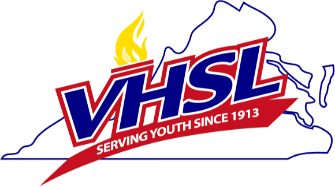 Editorial From L.A. Times
https://www.yahoo.com/news/editorial-let-transgender-student-athletes-100056308.html
“For those who begin transitioning before puberty, which is increasingly common, hormone therapy prevents any physical advantages. And even in those who take hormone therapy later, the extra musculature and endurance dissipate within a year of treatment”
VHSL Transgender Policy
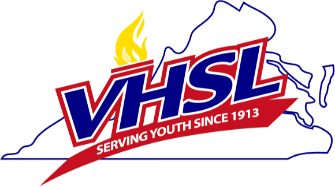 VHSL Criteria and Handbook Reference Locations
Criteria  - Under Eligibility- Resources on VHSL Website
VHSL Handbook – Transgender Policy - Section 28A-8-1 (Pages 81-83)
VHSL Transgender Policy
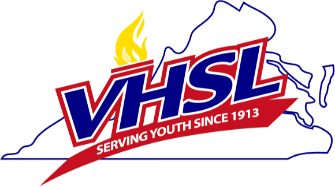 Questions?
VHSL Transgender Policy
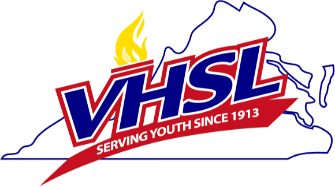 Tom Dolan
tdolan@vhsl.org
		
		Office	434 977-8475
		Cell		757 645-8658